Trénujeme čítanie s porozumením 2
5.A – 9. 1.
Vypočítaj menšiteľa, ak rozdiel je 40 100 a menšenec je 57 084. ( zápis, výpočet, odpoveď)

Menšiteľ je 5 298 a menšenec je o  543 väčší. Vypočítaj rozdiel.   (zápis, výpočet, odpoveď)

Vypočítaj súčet, ak prvý sčítanec je 2 958 a druhý sčítanec je o  543 menší. (zápis, výpočet, odpoveď)

Rozdiel neznámeho čísla a čísla 3 750 je 29 437. Nájdi neznáme číslo.     ( zápis, výpočet, odpoveď)

Keď k neznámemu číslu pripočítaš 305 489, dostaneš súčet 1 228 075. Zisti neznáme číslo.
            ( zápis, výpočet, odpoveď)
Hra: Rýchli počtári
Počítame na rýchlosť
Každý počíta sám, všetky výpočty musia byť zapísané v zošite
Najrýchlejší počtár dostáva za správne riešenie plusku  (3 plusky = známka 1 za aktivitu)
Vypočítaj:    a)  20 – (3 + 12) – 2 = 
                       b)  20 – (3 + 12 – 2) =
                        c)  (20 – 3) + (12 – 2) =
                        d)  20 – 3 + 12 – 2 =
3
7
27
27
Súčet troch po sebe idúcich čísel je 348. Ktoré sú to čísla?
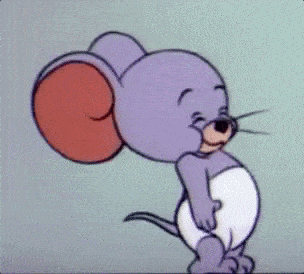 115, 116, 117
Aký obrázok bude v poslednom okienku?
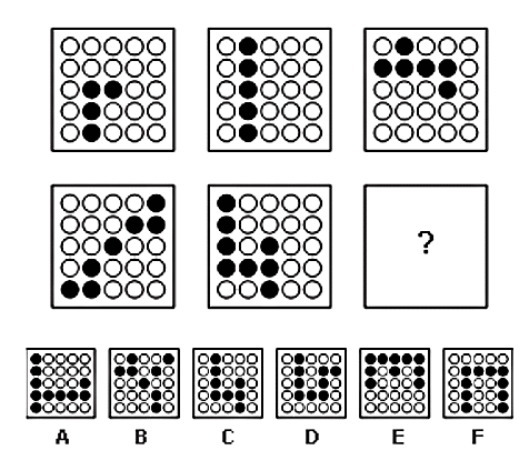 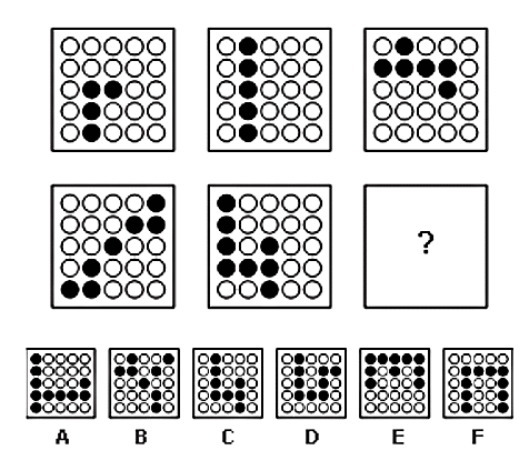 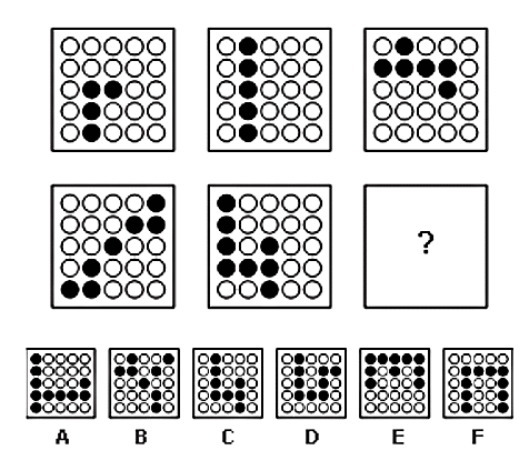 6) Nájdi číslo, o ktorom bude platiť, že 12 365 je od neho menšie o 1 000   (zápis, výpočet, odpoveď)

7) Od ktorého čísla je číslo 100 000 o 7 351 väčšie?    (zápis, výpočet, odpoveď)

8) Ktoré číslo je od čísla 860 o 37 väčšie?
     (zápis, výpočet, odpoveď)

9) Vypočítaj číslo o 55 940 menšie ako najmenšie šesťciferné číslo.     (zápis, výpočet, odpoveď)

10) Vypočítaj číslo o 55 940 väčšie ako najväčšie šesťciferné číslo.     (zápis, výpočet, odpoveď)
Rýchli počtári:  známka 1 za aktivitu
Tehla váži kilo a pol tehly. Koľko vážia tri tehly?
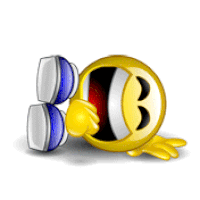 6 kg
BONUS  1
4 592
3 466
20 484
223 076